PULMONARY EMBOLISM
RANJITH
SENIOR RESIDENT
DEPT OF CARDIOLOGY
Pulmonary embolism
Epidemiology
Predisposing factors
Natural history
Pathophysiology
Clinical classification
Diagnosis
Prognostic assessment
Treatment 
CTEPH
Special scenarios
INTRODUCTION
Venous thromboembolism- DVT and PE
Third most frequent CV disease
Annual incidence of 100-200 per 100000 persons
VTE may be lethal in acute phase or can lead to chronic disease and disability
PE – 1 and 3 mon mortality- 9-11% and 17%
1/3 of patients who die from PE- do so within 1st hr
Majority of emboli originate in lower extremity
Thrombus may expand to fill the vessel entirely- retrograde and proximal
If no embolisation- thrombosis can partially or completely resolve by- recanalization, organisation and lysis
Post thrombotic syndrome- 20-50%
Predisposing factors
Interaction between patient related- permanent and setting related – temporary risk factors
Provoked- temporary or reversible risk factors
Trauma
Surgery
Immobilisation
Pregnancy
OCP
HRT
Within the last 6 weeks to 3 months of diagnosis
Predisposing factors for VTE
Unprovoked– in the absence of the above
Cancer- hematological malignancies
Lung cancer
GI malignancy
Pancreatic cancer
Brain cancer
Pregnancy- risk highest in third trimester and over the 6 weeks of postpartum
IVF
Continuum of CV disease– common risk factors – smoking, dyslipidemia, DM, HTN 
MI and heart failure increase the risk
NATURAL HISTORY
VTE – highest in the first 2 postop weeks but remains elevated for 2-3 months
Prophylaxis reduces the risk
30 day all cause mortality rates- 9-11%
3 month mortality ranges from 8.6 – 17%
Resolution of pulmonary thrombi is incomplete
Incidence of CTEPH after uncontrolled PE is 1.5% most cases appearing within 24 months of the index event
Recurrence of VTE- 
Recurrence VTE likely to occur in the same clinical form as the index episode
Elevated D dimer during or after discontinuation of anticoagulants-      risk of recurrence
Pathophysiology
RV failure due to pressure overload- primary cause of death in severe PE
Key factors contributing to hemodynamic collapse in acute pulmonary embolism
pe induced myocarditis
Secondary hemodynamic destabilisation—high levels of epinephrine released – as a result of PE induced myocarditis
Excessive neurohormonal activation in PE—abnormal RV wall tension and circulatory shock
RV ischemia
Circulating levels of biomarkers of myocardial injury
RV infarction– imbalance between oxygen supply and demand
Gas exchange abnormalities
Hypoxaemia- 
Intrapulmonary or intracardiac right to left shunt
Elevated alveolar dead space
Ventilation perfusion mismatch
Decrease in MV02 

1/3 of patients---right to left shunting—Patent foramen ovale—severe hypoxemia – paradoxical embolisation-- stroke
pulmonary infarction
Small distal emboli—alveolar hemorrhage– hemoptysis, pleuritis, pleural effusion (mild)---pulmonary infarction
Clinical classification
Estimated PE related early mortality risk defined by in hospital or 30 day mortality
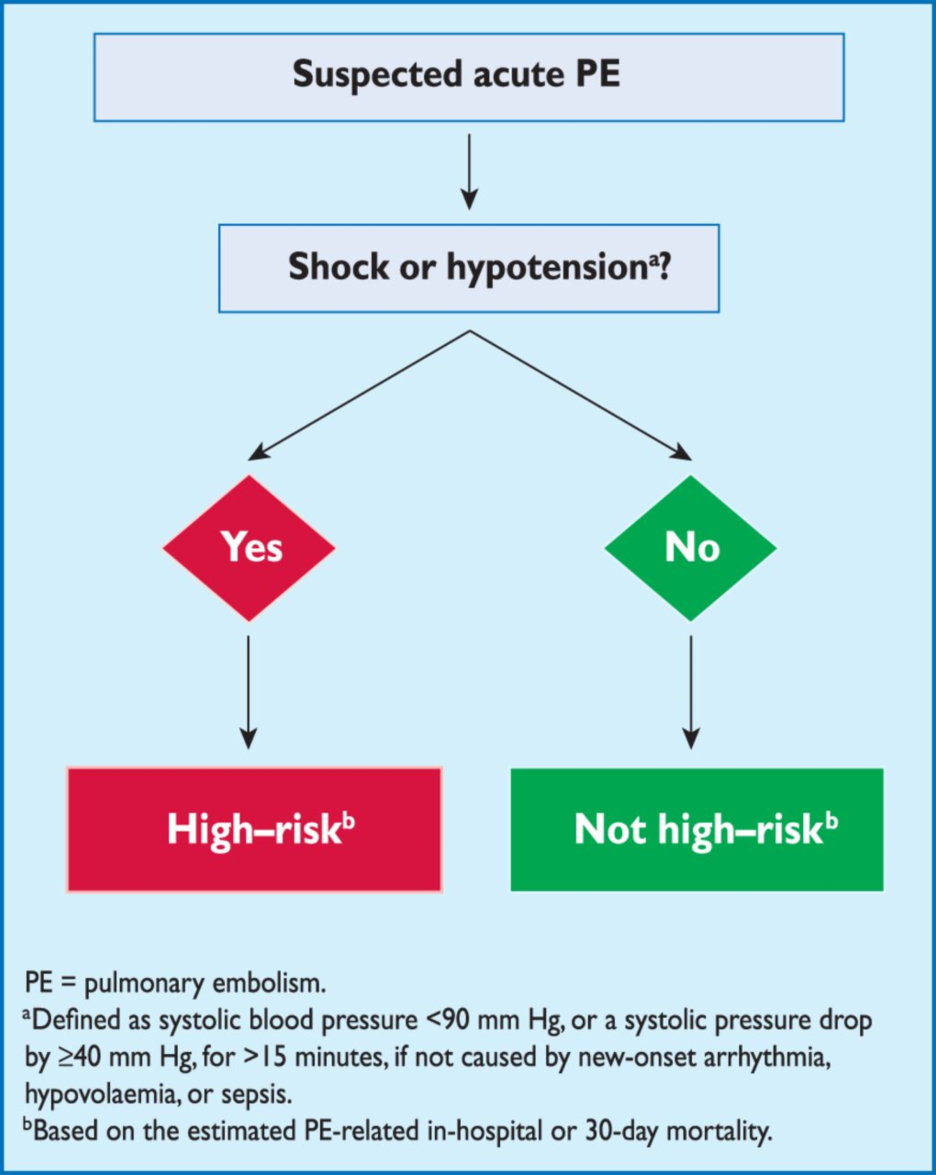 Clinical classification-acc aha
Massive PE
Submassive PE
Low risk PE
Clinical classification-acc aha
MASSIVE PE: 
   Acute PE with sustained hypotension (systolic blood pressure 90 mm Hg for at least 15 minutes or requiring inotropic support, not due to a cause other than PE, such as arrhythmia, hypovolemia, sepsis, or LV dysfunction), pulselessness, or persistent profound bradycardia (heart rate 40 bpm with signs or symptoms of shock).
Submassive PE
   Acute PE without systemic hypotension (systolic blood pressure 90 mm Hg) but with either RV dysfunction or myocardial necrosis

Low risk PE
   Acute PE and the absence of the clinical markers of adverse prognosis that define massive or submassive PE.
Diagnosis
Clinical presentation– symptoms
Dyspnoea
Chest pain
Presyncope
Syncope
Hemoptysis
Fever
Unilateral leg swelling
ecg
Sinus tachycardia
RAD
RV strain—T inversion V1-V4
QR pattern V1 (Pseudoinfarction pattern)
S1Q3T3 pattern-10%
Incomplete or complete RBBB
Atrial arrythmias-AF may be associated
Chest x ray
Normal chest X ray– most common
Near normal chest X ray in patients with severe respiratory compromise– highly suggestive of PE

SIGNS
Focal oligemia (westermark sign)
Peripheral wedge shaped opacity above diaphragm – pulmonary infarction (Hamptom hump)
Palla’s sign (enlargement of descending RPA)
Chest x ray
D dimer
PE patients – endogenous fibrinolysis
Negative predictive value of D dimer is high– exclude PE in patients with low or intermediate risk patients
Fibrin also produced- cancer, inflammation, bleeding, trauma, surgery, necrosis
Not useful for screening acutely ill hospitalised patients
Age adjusted cut off value
CT pulmonary angiography
Investigation of choice
Visualisation of pulmonary arteries down to at least the segmental level
Adequate criterion to exclude PE
Visualise vascular and nonvascular structure

Signs of RV dysfunction
RV/ LV diameter ratio >0.9
RV/ LV volume ratio
IVS bowing
Reflux of contrast into IVC
CTPA
CTPA
Disadvantage-
Radiation 
Contrast induced nephropathy
Allergy to contrast
LUNG SCINTIGRAPHY
Ventilation- perfusion scintigraphy (V/Q scan)
Safe and few allergic reactions
Tc 99m labelled macroaggregated albumin particles- perfusion scan
Ventilation studies- xenon-133 gas, Tc-99m-labelled aerosols, or Tc-99m-labelled carbon microparticles (Technegas)
purpose of the ventilation scan is to increase specificity
Acute PE- ventilation is expected to be normal in hypoperfused segments (mismatch)
Perfusion scan
Radiation exposure – 1.1 mSv
CT angio 2-6 mSv
Indications-
Outpatients with low clinical probability and a normal chest X-ray
Young (particularly female) patients
Pregnant patients 
Patients with history of contrast medium-induced anaphylaxis 
Strong allergic history
Severe renal failure
Patients with myeloma and paraproteinaemia
Lung scan results
Normal scan (excluding PE)
High probability scan (considered diagnostic of PE in most patients)
Non-diagnostic scan (70%)
Perfusion scan
Performing only a perfusion scan is acceptable in patients with a normal chest X-ray--- any perfusion defect in this situation will be considered to be a mismatch
Pulmonary angiography
Gold standard
Used to guide percutaneous catheter-directed treatment of acute PE.
Direct evidence of a thrombus in two projections, either as a filling defect or as amputation of a pulmonary arterial branch
Procedure-related mortality- 0.5%, major non-fatal complications occurred in 1%, and minor complications in 5%
Echocardiography
Risk assessment and treatment guidance
Acute PE- RV pressure overload
NPV 40-50%

Echo findings
60-60 sign -- Disturbed RV ejection pattern- RV acceleration time ≤ 60 ms in the presence of TR gradient ≤ 60 mmHg
McConnell sign– severe hypokinesis of RV free wall combined with preserved systolic contraction of the RV apex—high PPV
TAPSE
Echocardiography
High risk patients – absence of RV overload or dysfunction almost excludes PE
Also in latter cases helps in diagnosis of shock

Mobile right heart thrombi-- <4%
RV dysfunction and high early mortality
Echocardiography
Hemodynamically compromised patients with suspected PE– unequivocal signs of RV pressure overload and dysfunction– justify emergency reperfusion treatment for PE (if immediate CT PA is not feasible)
Compression venous ultrasonography
Incomplete compressibility of the vein– indicates the presence of clot
CUS 90% sensitivity and 95% specificity
CUS shows DVT in 30-50% of PE patients
In suspected PE, CUS limited to simple four point examination (groin and popliteal fossa)
Diagnostic strategies
Suspected pulmonary embolism with shock or hypotension
Suspected pulmonary embolism without shock or hypotension
Assessment of clinical probability
Assessment of clinical probability
Diagnostic strategies
Diagnostic strategies
Diagnostic strategy in patients with PE without hypotension or shock
─
No PE
+
─
PE
No PE
─
+
No PE
PE
─
+
No PE
PE
─
+
No PE
PE
Recommendations
Prognostic assessment
Clinical assessment
Imaging by Echo or CT
Lab tests or biomarkers
Prognostic assessment strategy
Clinical assessment
Acute RV dysfunction – critical determinant of outcome
Persistent hypotension or cardiogenic shock– high risk early mortality
Syncope
Clinical assessment
ICOPER (International Cooperative Pulmonary Embolism Registry)
Age >70 yrs
SBP <90 mmHg
RR> 20
Cancer
COPD
Chronic heart failure
PESI
Simplified PESI
0 points- 30 day mortality risk 1%
≥1 points 30 day mortality 10.9%
Imaging of rv by echo or ctangiography
RV dysfunction – independent predictor of adverse outcome
RV dilation
Increased RV- LV diameter ratio
Hypokinesia of the free RV wall
TR jet velocity
Decreased TAPSE
Prognosis by echo
Short term mortality increases even without hemodynamic compromise 
Right to left shunt through a PFO 
Right heart thrombi
Biomarkers and laboratory tests
RV pressure overload - BNP or NT pro BNP
Natriuretic peptides reflect severity of hemodynamic compromise and RV dysfunction in acute PE
Markers of myocardial injury- Troponin I or T
H-FABP
Classification of patients with acute PE based on early mortality risk
Mortality risk
Low risk - <4%
Intermediate risk  5-10%
High risk- 30%
Treatment in the acute phase
Hemodynamic and respiratory support
Acute RV failure with resulting low systemic output- leading cause of death
Modest fluid challenge
Vasopressors – Norepinephrine improves RV function- positive inotropic effect, improving RV coronary perfusion
Supportive measures
Vasodilators
NO
Levosimendan 
Oxygen – hypoxemia
Mechanical ventilation- low tidal volume and minimal PEEP
Anticoagulation
Standard duration of anticoagulation should be at least 3 months
Parenteral anticoagulation 
UFH
Low molecular weight heparin LMWH
Fondaparinux (5–10 days)
anticoagulation
Parenteral heparin -- overlap with the initiation of a vitamin K antagonist (VKA) 
New oral anticoagulants: dabigatran or edoxaban
anticoagulation
If rivaroxaban or apixaban is given-- oral treatment should be started directly or after a 1–2 day administration of UFH, LMWH or fondaparinux. 
Acute phase treatment --increased dose of the oral anticoagulant over the first 3 weeks (for rivaroxaban), or over the first 7 days (for apixaban)
anticoagulation
In some cases, extended anticoagulation beyond the first 3 months, or even indefinitely, may be necessary for secondary prevention
In patients with high or intermediate clinical probability for PE--- parenteral anticoagulation should be initiated immediately before results.
Anticoagulation
LMWH or fondaparinux are preferred over UFH -- initial anticoagulation in PE---as they carry a lower risk of inducing major bleeding and HIT
Unfractionated heparin
Preferred when bleeding risk is high
Patients in whom primary reperfusion is considered
Renal impairment (Crcl <30 mL/min),
Severe  obesity

aPTT monitoring—1.5 to 2 times
Bolus of 80U/kg f/b 18U/kg/h
Bolus 5000U/kg f/b maintenance 30000U/24 h

Complications
UFH nomogram
lmwh
LMWH -- no routine monitoring
The target range is 0.6–1.0 IU/ mL for twice-daily and 1.0–2.0 IU/mL for once-daily administration

Peak anti- Xa monitoring-
APLA
Extremes of body weight (<40 kg and >150 kg)
Renal failure
Pregnancy
Bleeding or clotting event during therpy
LMWH approved for PE treatment
fondaparinux
Synthetic pentasaccharide- inhibits factor Xa
No monitoring
Once daily fixed dose
Renal route
CrCl 30-50 ml/min- reduce the dose by 50%
Vitamin K anticoagulants
Oral anticoagulants should be initiated as soon as possible, and preferably on the same day as the parenteral anticoagulant. 
VKAs --‘gold standard’ in oral anticoagulation 
Warfarin, acenocoumarol, phenprocoumon, phenindione and flunidione 
Anticoagulation with UFH, LMWH, or fondaparinux should be continued for at least 5 days and until the INR has been 2.0–3.0 for two consecutive days
Warfarin can be started at a dose of 10 mg in younger (<60 years of age) healthy outpatients, and at a dose of 5 mg in older patients and in those who are hospitalized
Pharmacogenetic testing does not improve the quality of anticoagulation
Adverse effects of vka
Bleeding
Skin necrosis
Teratogenic
Novel oral anticoagulants
NOACs in the treatment of VTE --- non-inferior (in terms of efficacy) and possibly safer (particularly in terms of major bleeding) than the standard heparin/VKA regimen.
NOAC- contraindication
Expected thombolysis or embolectomy
On concomitant anticoagulant
On maintenance HD
Active bleeding
Pregnant or breast feeding
Thrombolytic therapy
Restores pulmonary perfusion more rapidly than anticoagulation with UFH alone.
The early resolution of pulmonary obstruction ---prompt reduction in pulmonary artery pressure and resistance----concomitant improvement in RV function
Approved thrombolytic regimens for pe
Streptokinase – 
   250 000 IU loading dose over 30 min f/b
   100 000 IU/h over 12-24 hrs
Accelerated regimen– 1.5 million IU over 2 hrs

Urokinase –
  4400 IU/kg loading dose over 10 min f/b
  4400 IU/kg/hr over 12-24 hrs
Accelerated regimen—3 million IU over 2 hrs
Approved thrombolytic regimens for pe
Alteplase (rtPA)
       100 mg over 2 hrs or
       0.6 mg/kg over 15 minutes (max dose- 50 mg)
Contraindications to thrombolysis
Absolute
Hemorrhagic stroke or stroke of unknown origin at any time
Ischaemic stroke in the preceding 6 months
CNS neoplasms
Recent major trauma/ surgery/ head injury (3 weeks)
GI bleeding (last month)
Known bleeding risk
Contraindications to thrombolysis
Relative 
TIA in the last 6 months
Oral anticoagulant therapy
Pregnancy or within 1 week of postpartum
Non compressive puncture site
Traumatic resuscitation
Refractory hypertension (SBP> 180 mmHg)
Advanced liver disease
IE
Active peptic ulcer
Anticoagulation during thrombolysis
UFH infusion -- stopped during administration of streptokinase or urokinase
Continued during rtPA infusion
Patients on LMWH or fondaparinux --infusion of UFH should be delayed until 12 hours or 24 hrs
Anticoagulation post thrombolysis
Continue anticoagulation with UFH for several hours after the end of thrombolytic treatment before switching to LMWH or fondaparinux.
90% of patients appear to respond favourably to thrombolysis 
The greatest benefit -- when treatment is initiated within 48 hours of symptom onset-- thrombolysis can still be useful in patients who have had symptoms for 6–14 days
In hospital mortality attributable to PE was lower in unstable patients who received thrombolytic therapy, compared with those who did not
Intracranial bleeding rates 1.9% -- 2.2%
Reduced dose rtPA
Local, catheter-delivered, ultrasound-assisted thrombolysis using small doses of a thrombolytic agent
In patients with mobile right heart thrombi, the therapeutic benefits of thrombolysis remain controversial
Surgical embolectomy
First- performed in 1924
Reintroduction of surgical embolectomy for high-risk PE, and also for selected patients with intermediate-high-risk PE, particularly if thrombolysis is contraindicated or has failed
Right heart thrombi straddling the interatrial septum through a patent foramen ovale
Perioperative mortality rates of 6% or less
Percutaneous catheter-directedtreatment
For patients with absolute contraindications to thrombolysis, 
Interventional options include 
Thrombus fragmentation with pigtail or balloon catheter
Rheolytic thrombectomy with hydrodynamic catheter devices
Suction thrombectomy with aspiration catheters 
Rotational thrombectomy
Combined thechnique
Catheter interventions with local thrombolysis
Catheter directed thrombolysis
Ultrasound assisted catheter directed thrombolysis
Pharmacomechanical thrombolysis
For patients without absolute contraindications to thrombolysis, catheter-directed thrombolysis or pharmacomechanical thrombolysis preferred
Clinical success, defined as stabilization of haemodynamic parameters, resolution of hypoxia, and survival to discharge, was 87%.
complications
Distal embolization
Pulmonary artery perforation with lung haemorrhage
Systemic bleeding complications,
Pericardial tamponade
heart block or bradycardia
Haemolysis
Contrast induced nephropathy
Puncture related complication
The extent of early RV recovery after low-dose catheter directed thrombolysis appears comparable to that after standard dose systemic thrombolysis
Venous filters
Infrarenal portion of IVC
If thrombus in renal veins- suprarenal placement
Permanent or retrievable
Continue anticoagulation

Indications
Acute PE- absolute C/I to anticoagulants
Recurrent PE despite adequate anticoagulation
Significant bleeding during anticoagulation in acute phase
IVC FILTER
IVC FILTER
Complications
Insertion site thrombosis—10%
Pericardial tamponade- SVC filter
Recurrent DVT
Postthrombotic syndrome
IVC occlusion
Perforation of IVC
IVC filter failure
ivc filter
Patients undergoing permanent IVC filter insertion -- reduced risk of recurrent PE—at the cost of an increased risk of recurrent DVT— and no overall effect on survival
Therapeutic strategies
High risk pulmonary embolism
UFH preferred
Systemic thrombolysis
Surgical embolectomy- if thrombolysis failed
Percutaneous catheter directed treatment
Intermediate or low risk pulmonary embolism
LMWH or fondaparinux- TOC (unless renal dysfunction)
Recommendations
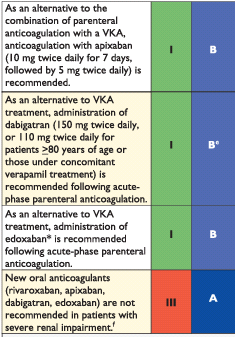 Duration of anticoagulation
Duration of anticoagulation
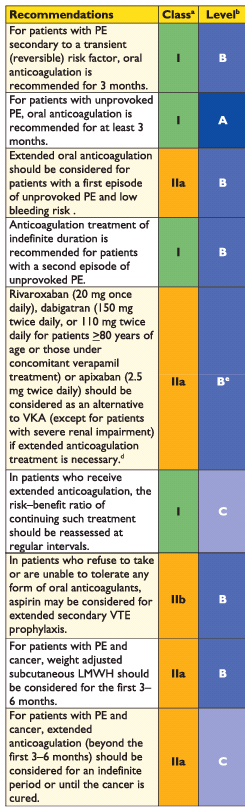 Prevention
Most preventable cause of in hospital death
Upper extremity dvt
Recent increase use of pacemakers, ICD, central venous catheters
PE – less common
SVC syndrome
Axillosubclavian thrombosis (paget von schroetter syndrome)
Chronic thromboembolic pulmonary hypertension
Chronic obstruction of major pulmonary arteries
Five per million population per year
Group 4 PH
0.1-9.1% within first two years of symptomatic PE
Routine screening not recommended
Significant number of CTEPH cases develop in the absence of previous acute PE.
Pathophysiology
VTE recorded in 80% of CTEPH
Inadequate anticoagulation
Large thrombus mass
Residual thrombi
Recurrence of VTE
Associated with only lupus anticoagulant or APLA
Elevated coagulation Factor VIII
Mechanism
Pulmonary vascular remodelling process modified by 
Infection
Inflammation 
Circulating and vascular-resident progenitor cells 
Thyroid hormone replacement
Malignancy   
Hypercoagulation, ‘sticky’ red blood cells, high platelet counts, and ‘uncleavable’ fibrinogen also contribute
Splenectomy
Ventriculoatrial  shunt for hydrocephalus
Inflammatory bowel disease
Chronic osteomyelitis also associated with High incidence and worse prognosis 
Pulmonary microvascular disease
Clinical presentation
Median age -63 yrs
Both genders equally affected
Symptoms of right heart failure – advanced cases
Symptoms may resemble acute PE or iPAH 
Edema and hemoptysis- CTEPH
iPAH-syncope
Diagnosis
The diagnosis of CTEPH is based on findings obtained after at least 3 months of effective anticoagulation, in order to discriminate this condition from ‘sub-acute’ PE. These findings are:
mPAP ≥25 mm Hg, with PCWP ≤15 mm Hg;
At least one (segmental) perfusion defect detected by perfusion lung scan, or pulmonary artery obstruction seen by MDCT angiography or conventional pulmonary angiography.
Diagnosis of CTEPH
Planar V/Q lung scan remains the main first-line imaging modality for CTEPH--96–97% sensitivity and 90–95% specificity
Right heart catheterization
In candidates for surgery, pulmonary vascular resistance has prognostic value
Multi-detector CT angiography
CT alone cannot rule out the disease.
CT angiography may help identify complications of the disease, such as pulmonary artery distension, resulting in left main coronary artery compression
CT chest- lung parenchyma
Perfusion inequalities- mosaic parenchymal pattern with dark areas corresponding to relatively decreased perfusion
Pulmonary angiography
Pulmonary angiography
Pulmonary artery webs and bands
Wall irregularities
Stenosis 
Aneurysms 
Complete vascular obstructions
Bronchial collaterals
Treatment
Treatment
Pulmonary endarterectomy (PEA)-TOC
In hospital mortality- 4.7%
General criteria for operability
Pre-op NYHA class II–IV 
Surgical accessibility of thrombi in the main, lobar, or segmental pulmonary arteries
treatment
There is no pulmonary vascular resistance threshold or measure of RV dysfunction that absolutely precludes PEA
Advanced age per se is not a contraindication for surgery
Treatment
Advances in balloon pulmonary angioplasty
Optimal medical treatment for CTEPH consists of anticoagulants, diuretics, and oxygen. 
Lifelong anticoagulation is recommended. 
No data on efficacy of NOAC
Pulmonary microvascular disease– use of drugs approved for PAH 
These drugs are justified in
Inoperable patients
Patients with persistent or residual pulmonary hypertension after PEA 
In the presence of an unacceptable surgical risk–benefit ratio
Riociguat- oral sGC stimulator
recomendation
recomendation
Special scenarios- pregnancy
Pulmonary embolism is the leading cause of pregnancy-related maternal death in developed countries
Post partum – Post LSCS
Diagnosis
D dimer + abnormal CUS
Lung scintigraphy preferred over CT 
A normal perfusion scan and a negative CT equally safe for ruling out PE
Conventional pulmonary angio- 2.2-3.7 mSv
Radiation exposure
Danger threshold for injury to the foetus- 50mSv
Treatment
Heparin
LMWH 
Fondaparinux should not be used
VKA
NOAC are contraindicated in pregnanacy
Careful in epidural catheter
Duration
Atleast 6 weeks after delivery
Minimum overall treatment duration- 3 months
VKA safe during breast feeding mothers
Thrombolysis
Alteplase 100 mg over 2 hrs
Risk of complication is similar to non pregnant population
Thrombolytic treatment should not be used peripartum except for critical cases
recomendation
Pulmonary embolism and cancer
VTE -Four times higher

Highest relative risk in
Multiple myeloma (46 fold)
Brain (20 fold)
Pancreatic cancer (16 fold )

Absolute numbers
Lung
Colon
Prostate
chemotherapy
Chemotherapy – six fold increased risk
Prophylactic anticoagulation is not routinely recommended during ambulatory anti-cancer chemotherapy except --Thalidomide or lenalidomide-based regimens in multiple myeloma
LMWH or VKA are not effective in preventing thrombosis related to the use of permanent central venous lines in cancer patients
Cancer surgery
The risk of VTE increases over 90-fold in the first 6 weeks after cancer surgery and is second only to the risk of VTE after TKR or THR. 
The risk of VTE after cancer surgery remains elevated (up to 30-fold) btw 4-12th post-operative month. 
Continued vigilance is necessary-- as currently recommended prophylactic anticoagulation covers only the first 30 days after cancer surgery.
Diagnosis
D dimer
Treatment strategies recommended for symptomatic PE should be also considered for incidental PE found in patients with malignancy
Prognosis
The presence of cancer tripled the 30-day risk of death, shock, or recurrence of PE
Cancer is the strongest independent risk factor for both all-cause and PE-related mortality
The worse outcome is due to the increased bleeding risk during anticoagulation therapy and to the high rate of recurrence of VTE
Risk of recurrence
Score ≤0 low risk  (≤4.5%)
Score >1 high risk (19%)
Management
LMWH administered in the acute phase (except for high-risk PE) and continued over the first 3–6 months– first line therapy
Fondaparinux and NOAC- limited data
Chronic anticoagulation
Recurrence of VTE in patients on VKA or LMWH- high dose of LMWH or vena caval filters
Risk of filter thrombosis
recomendation
occult cancer presenting as unprovoked pulmonary embolism
10% of patients presenting with unprovoked PE will develop cancer within the next 5–10 years, with the majority of cases appearing in the first 1–2 years after diagnosis of PE
Screening
Screening strategy of performing pelvic and abdominal CT combined with mammography and sputum cytology
No benefit was found in terms of 5-year survival
Restricted to careful history, physical examination, basic laboratory tests, and a chest X-ray
Non-thrombotic pulmonary embolism
Adipocytes
Haematopoietic cells
Amniotic fluid
Trophoblastic cells
Tumour cells
Bacteria 
Fungi
Parasites 
foreign materials 
Air
Septic embolism
Right sided endocarditis- septic embolism to pulmonary circulation
Risk factors
Intravenous drug abuse 
Infected indwelling catheters or pacemaker wires
Septic thrombophlebitis from the tonsils and the jugular, dental, and pelvic regions
Septic embolism
Staph aureus- MC cause
Immunocompromised pts- anaerobic bacteria, bacterioides, fungi
Treatment- specific treatment of the organism
Foreign material pulmonary embolism
Increase in Interventional procedures
Silicone 
Broken catheters
guide wires 
Vena cava filters 
Coils for embolisation
Endovascular stent components
If possible-- intravascular foreign objects should be removed --- the material may cause further thrombosis and sepsis
Fat embolism
Pelvic or long bone fractures
Endomedullary nailing
THR or TKR
Lipid and propofol infusion
Intra-osseous infusion 
Bone marrow harvest
Sickle cell disease
Fatty liver disease
Pancreatitis  
After liposuction
ARDS

Classical triad-
Altered mental status
Respiratory distress
Petechial rash

Occurs 12-36 hrs after injury
Fat globules can be found in blood, urine, sputum, broncho alveolar lavage, and cerebrospinal fluid
In most cases the condition is self-limiting. Treatment should be supportive
High dose methyl prednisolone- no clear cut evidence
Air embolism
Both venous and arterial system - venous emboli more common
Iatrogenic- central venous and HD catheter
Lethal volume- 100-500 ml
Obstruction of RVOT or pulmonary arterioles by a mixture of air bubbles and fibrin
CT- most sensitive diagnostic test
Shows a unique picture of round or mirror shaped densities localized ventrally in the supine patient
Treatment
Maintenance of the circulation, prevention of further entry of gas, and volume expansion
The patient should be placed in the left lateral decubitus position to prevent right ventricular outflow obstruction by airlock
In the case of large amounts of central air, aspiration with the use of a central venous catheter might be an option
Administration of up to 100% oxygen can decrease bubble size by establishing a diffusion gradient that favours elimination of the gas
Amniotic fluid embolism
Rare but catastrophic complication
1.9-2.5 cases per 100000 maternities
Amniotic fluid is forced into the uterine veins during normal labour or when the placenta is disrupted by surgery or trauma
Pulmonary vessels are obstructed by cell groups and meconium, and an inflammatory reaction occurs due to the release of active metabolites
Seizures- majority of patients 
Pulmonary edema and ARDS
Mortality upto 21%
Management- supportive
Tumour embolism
Pulmonary intravascular tumour emboli are seen in up to 26% of autopsies of patients with solid malignancies,
Diagnosis-- rarely made before death
Carcinoma 
prostate gland
Digestive system
Liver 
breast
Radiologically tumour microembolism- mimic lung conditions- pneumonia, TB, ILD
Macroembolism indistinguisable from VTE
Treatment- target the underlying malignancy